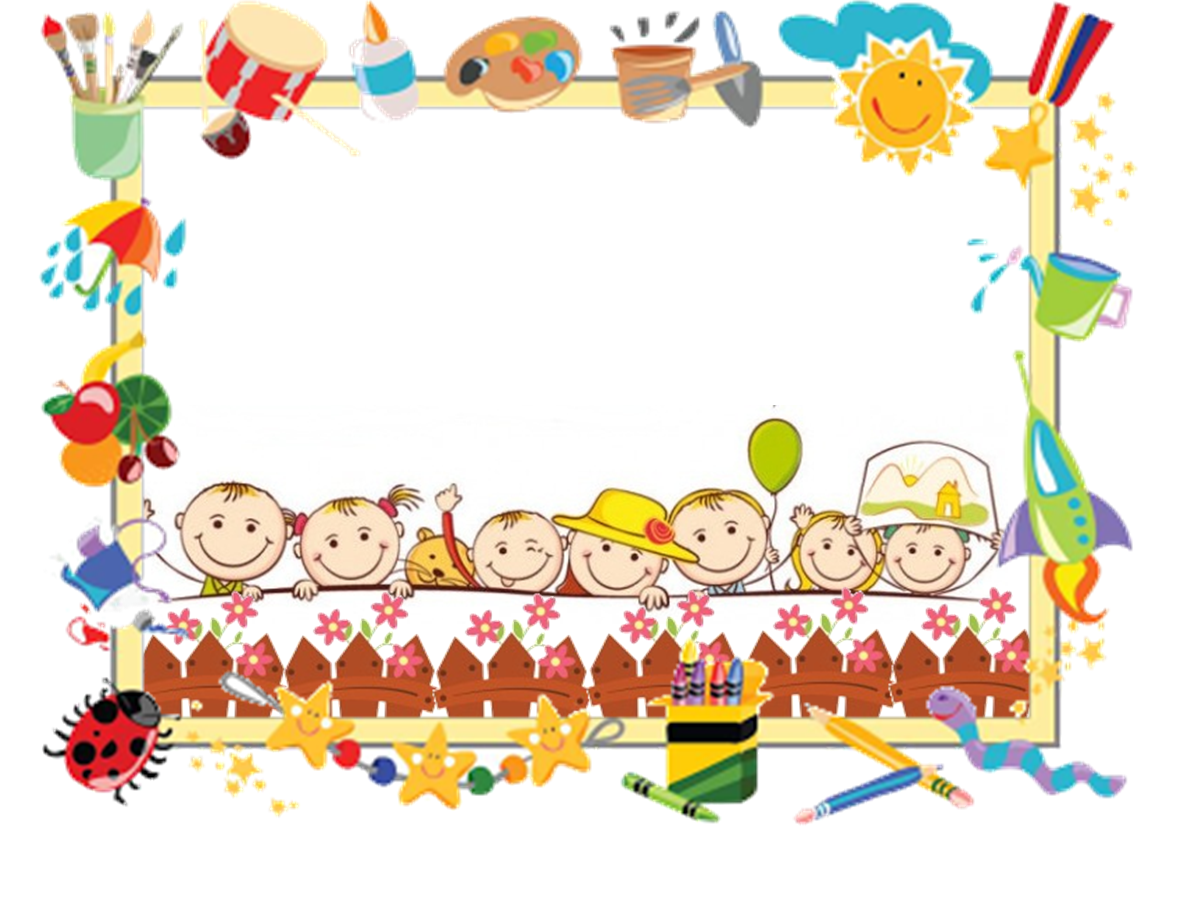 Открытое занятие  ФЭМП«Уроки тетушки Совы»
Циркунова Ю.А
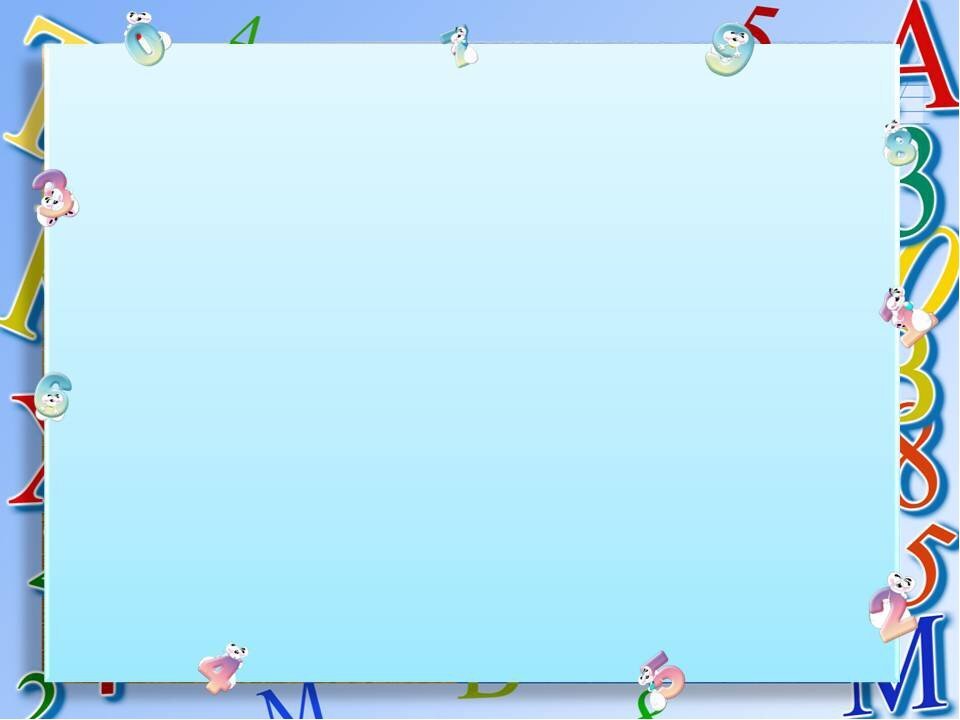 Цель: показать знания и умения детей, полученные в течение года поформированию элементарных математических представлений.Образовательные задачи:-закрепить порядковый и обратный счёт в пределах 10;-закреплять умение выкладывать числовой ряд до 10;-закрепить знания о составе чисел в пределах 10;-упражнять в ориентировке на листе бумаги ;-закрепить знания о последовательности дней недели, времён года, частейсуток;-закрепить умение делить круг на 2 и 4 равные части, называть части исравнивать целое и часть.-закрепить знание о геометрических фигур: умение различать фигуры,умение сравнивать их по свойствам (по цвету, форме, величине), закрепитьумение ориентироваться на плоскости.
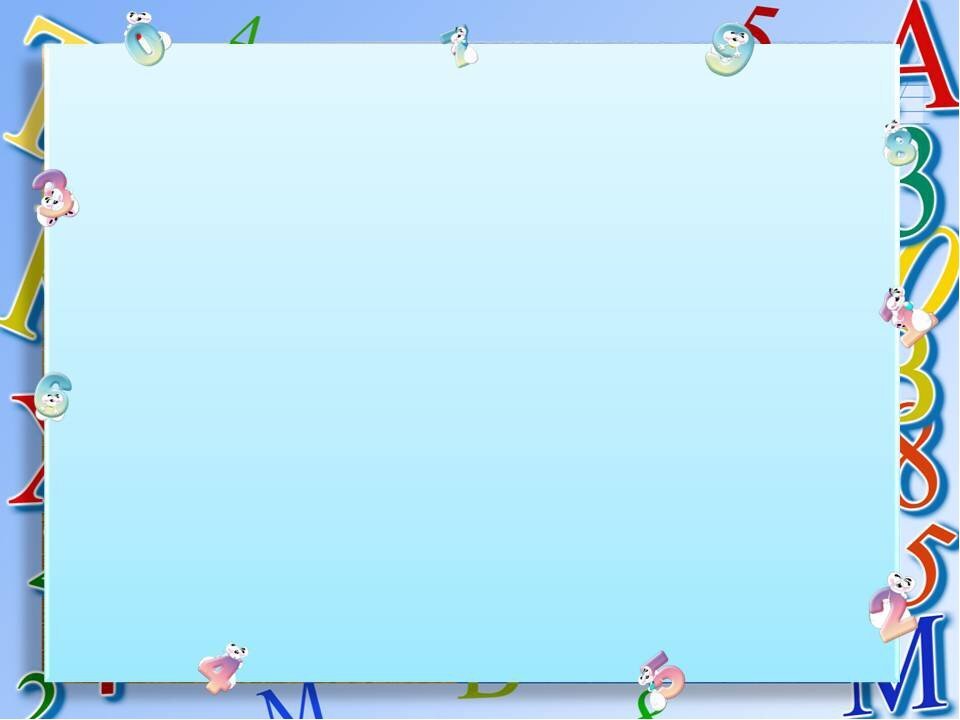 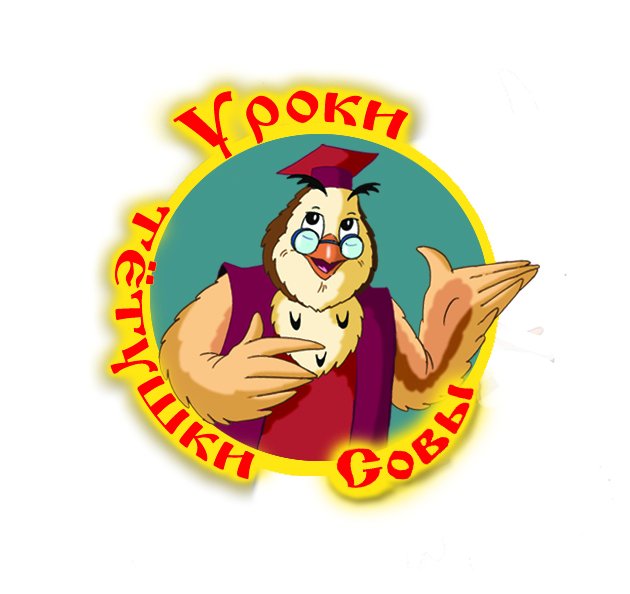 Тетушка Сова объявила конкурс «Юных знатоков». 
1 задание «Найди свое место»
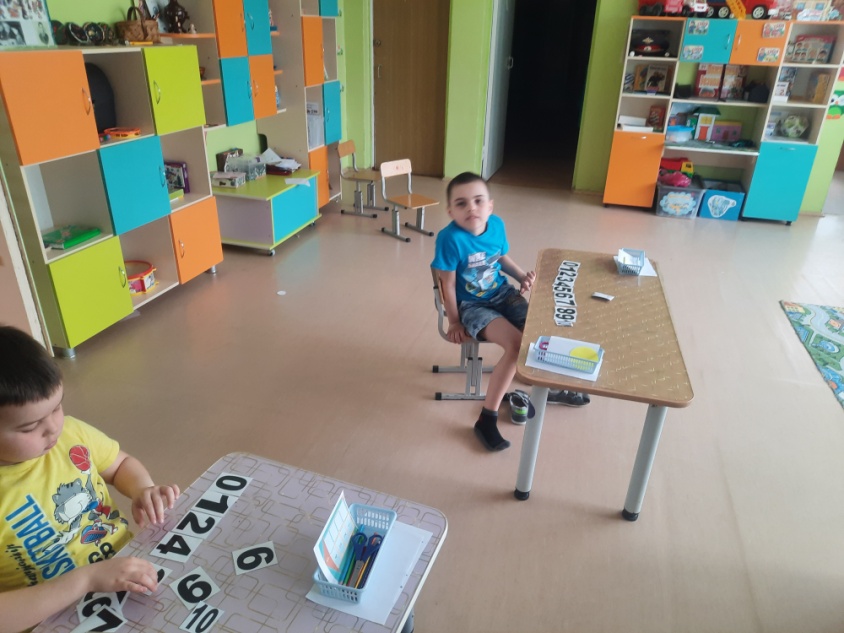 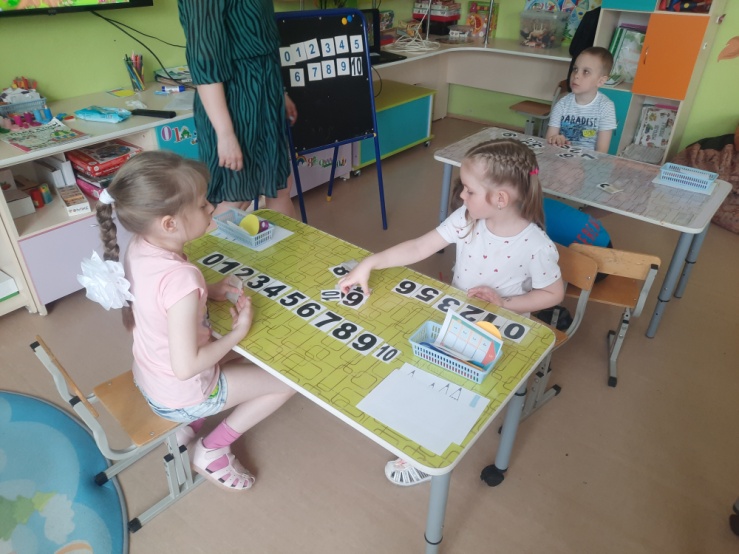 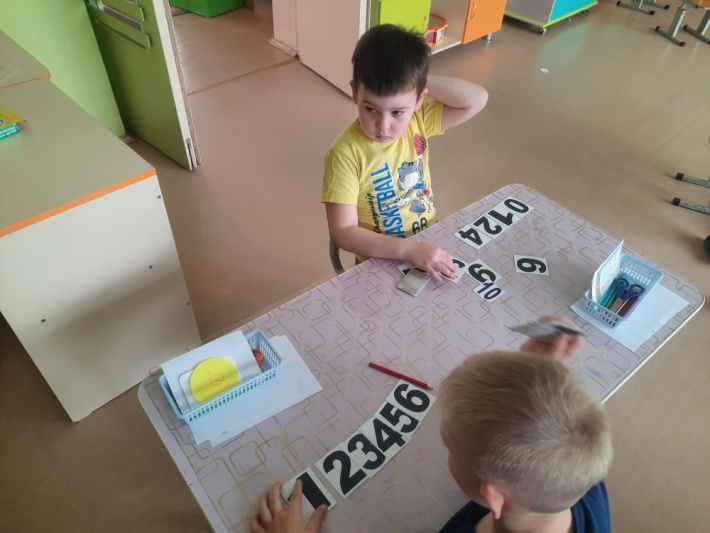 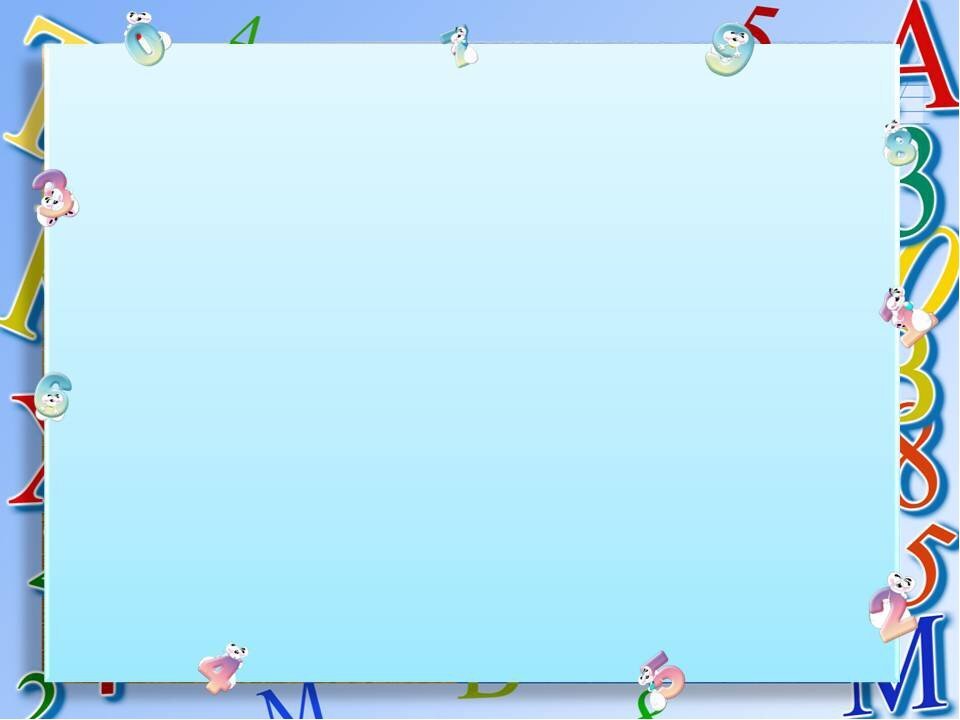 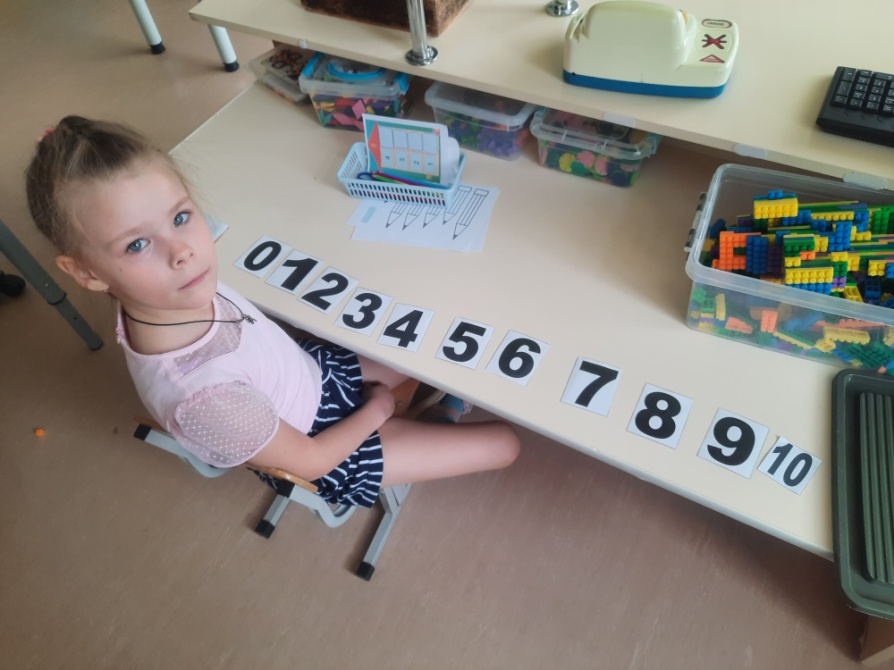 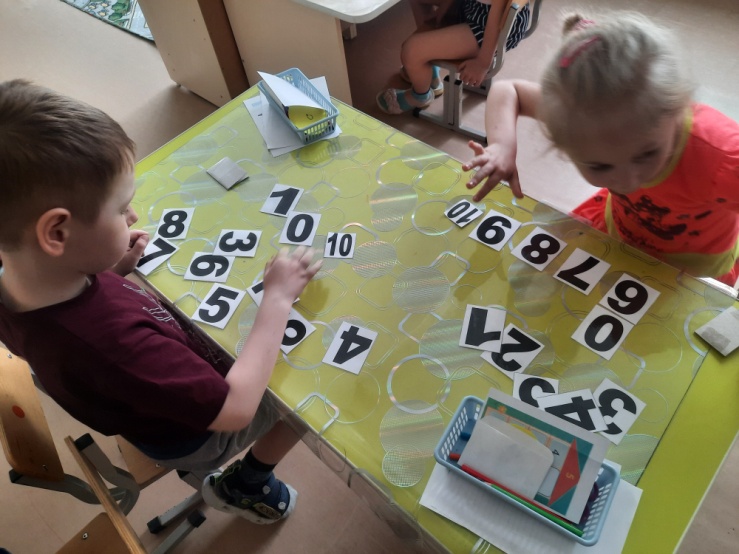 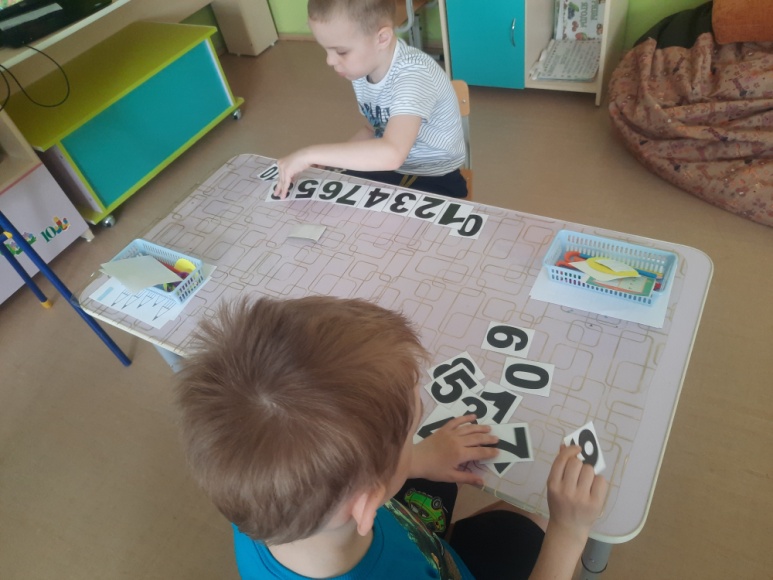 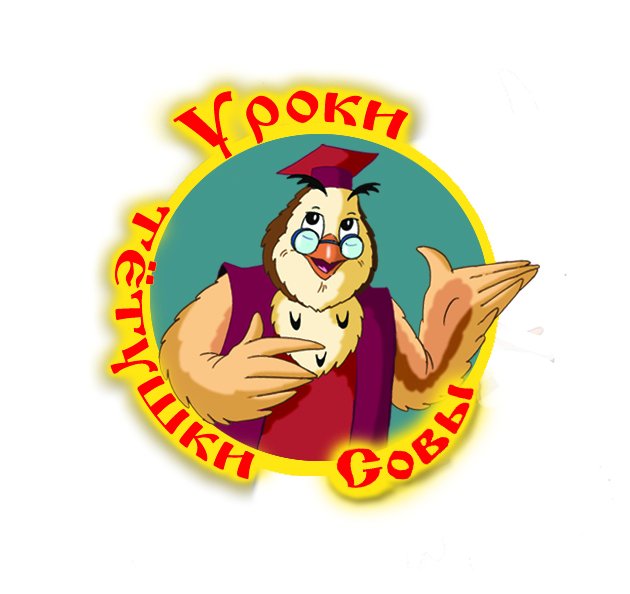 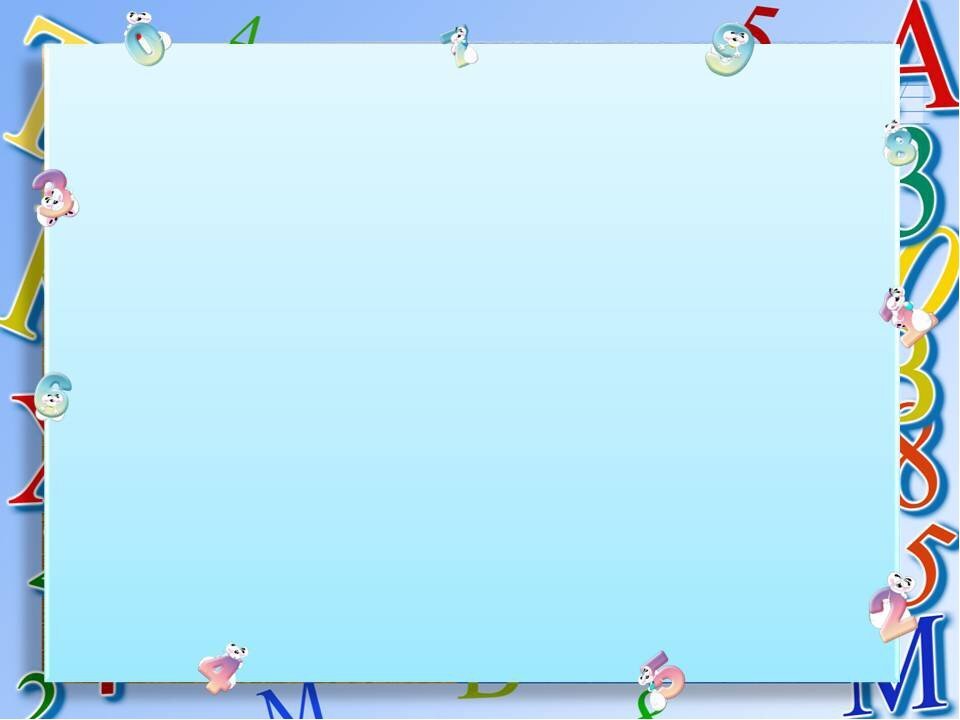 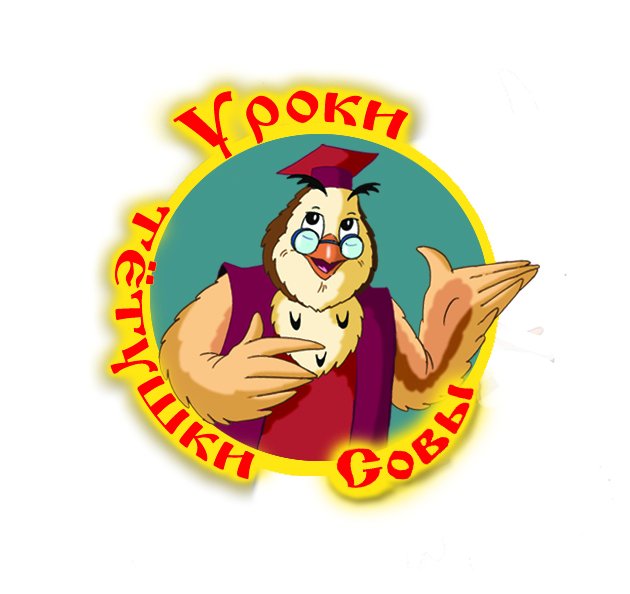 2 задание : «Заполни домик»
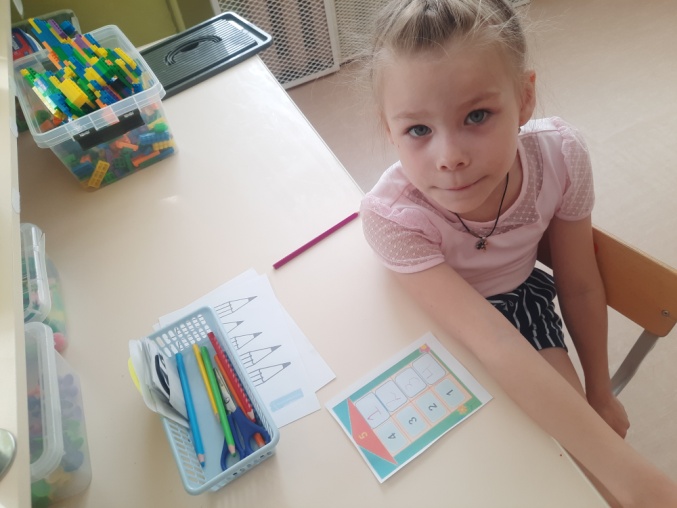 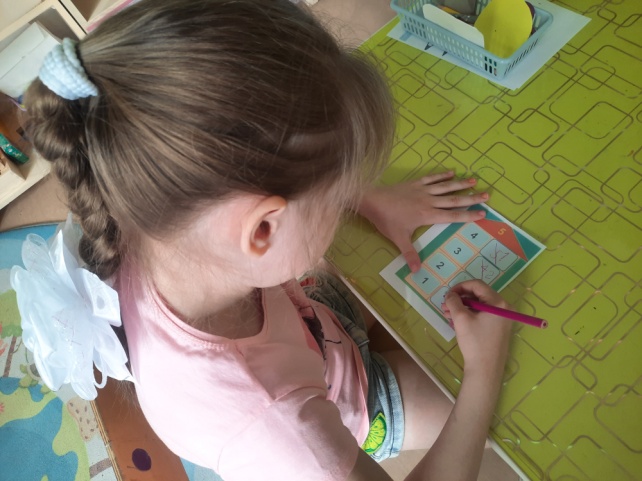 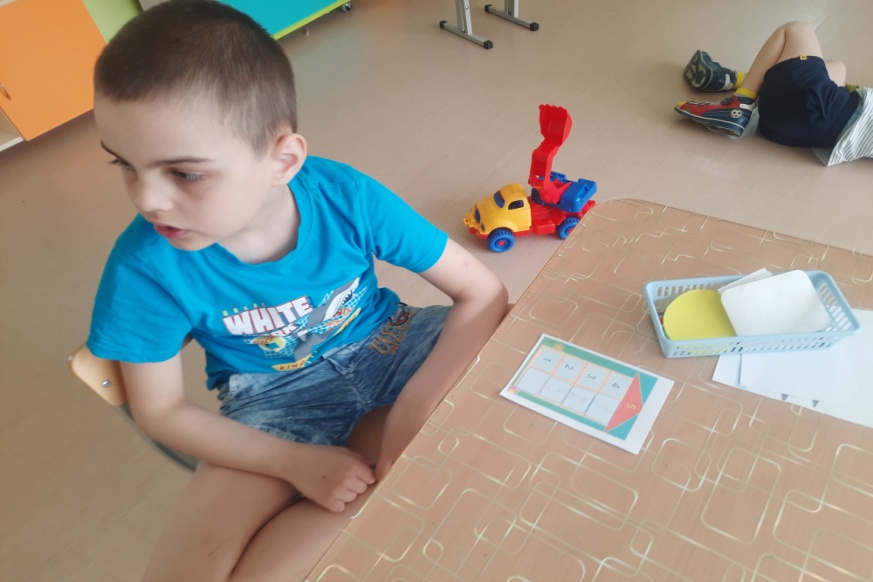 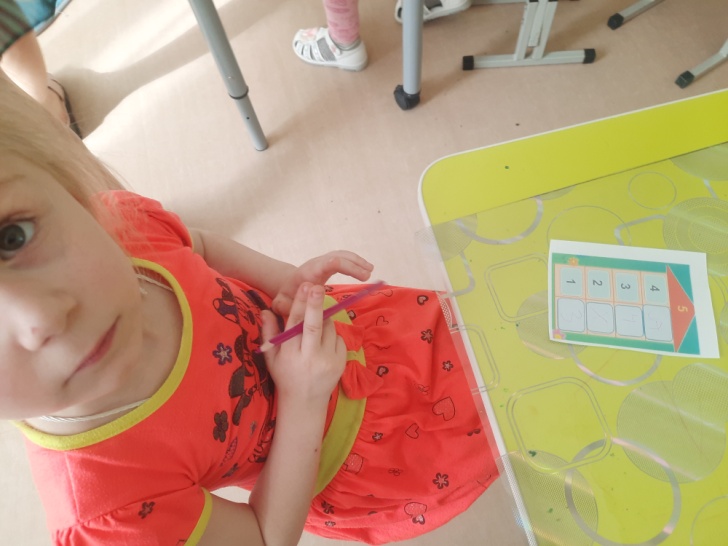 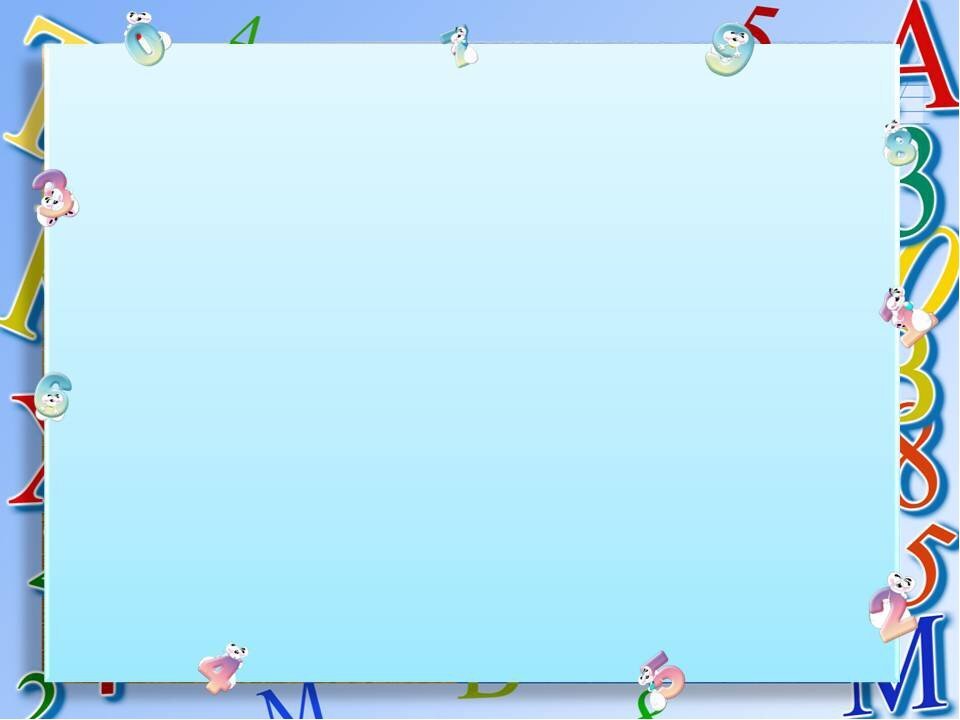 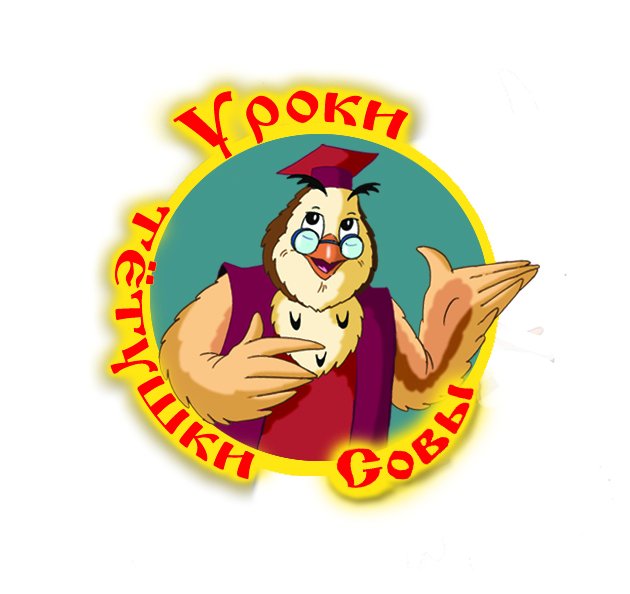 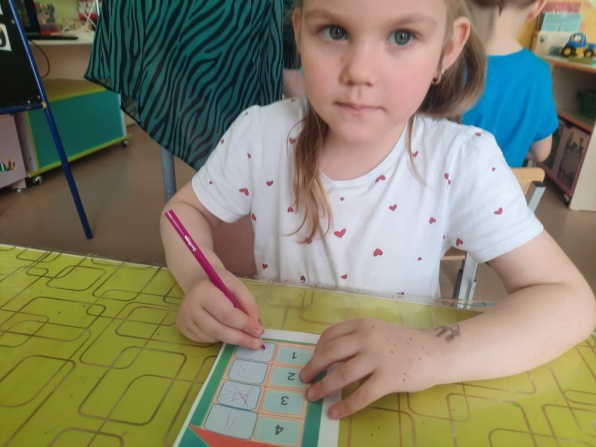 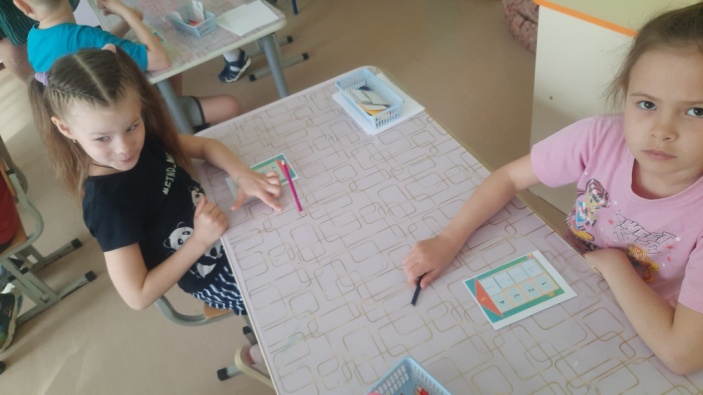 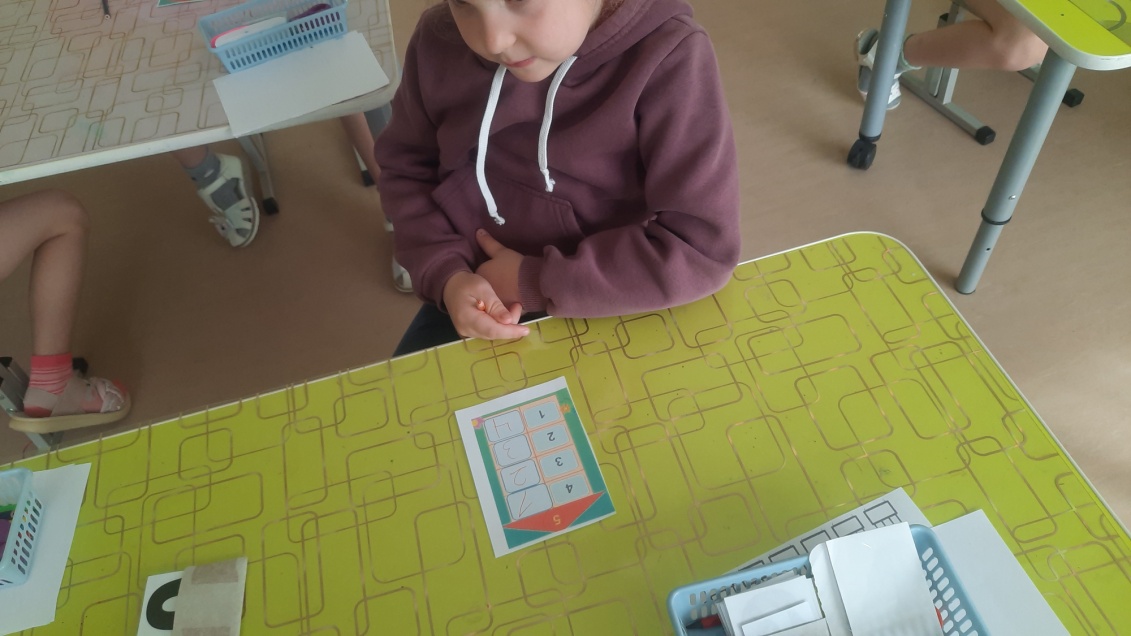 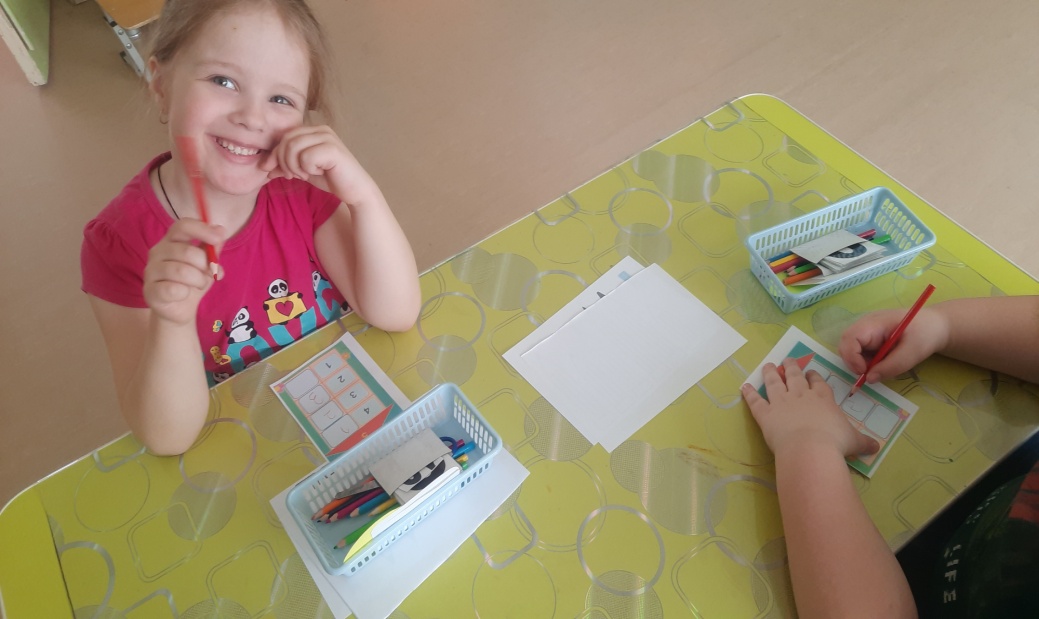 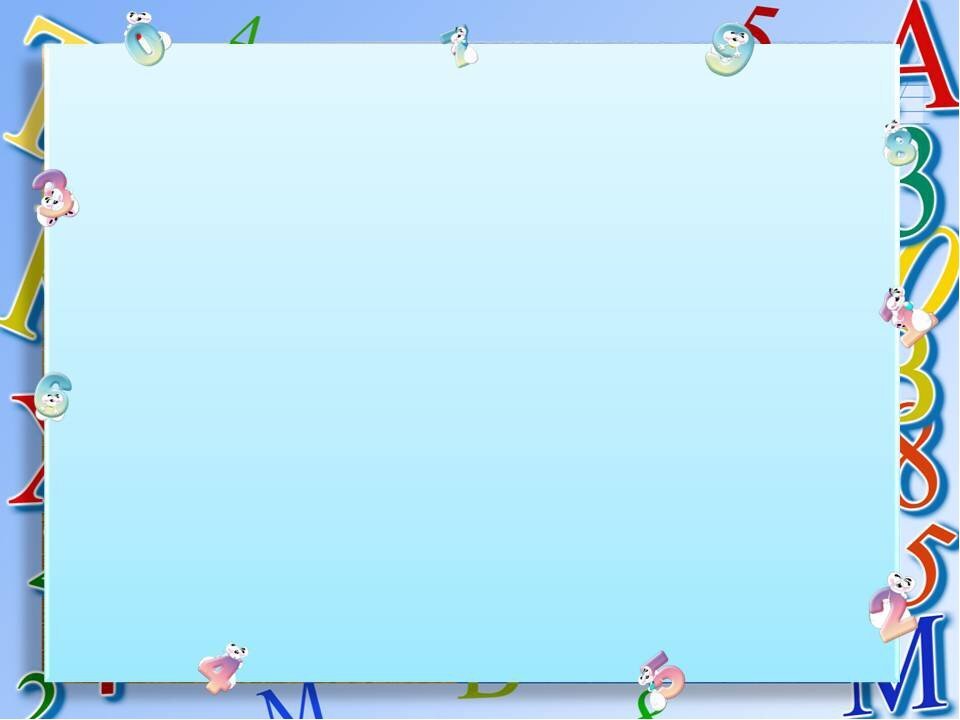 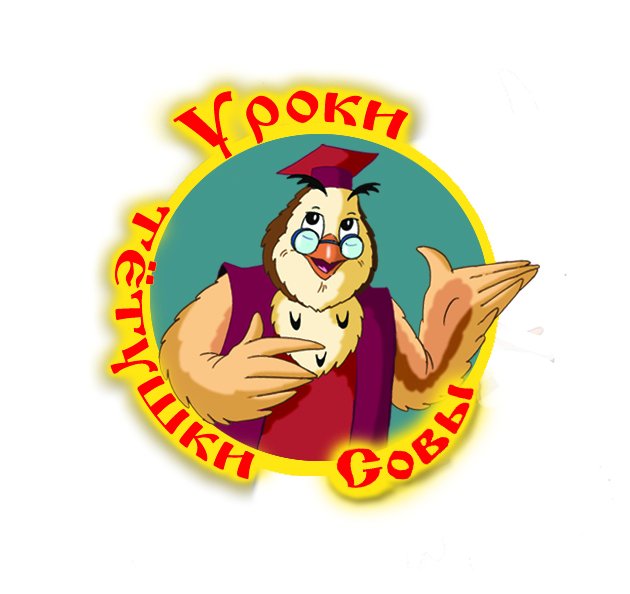 3 задание : «Кто самый внимательный?»
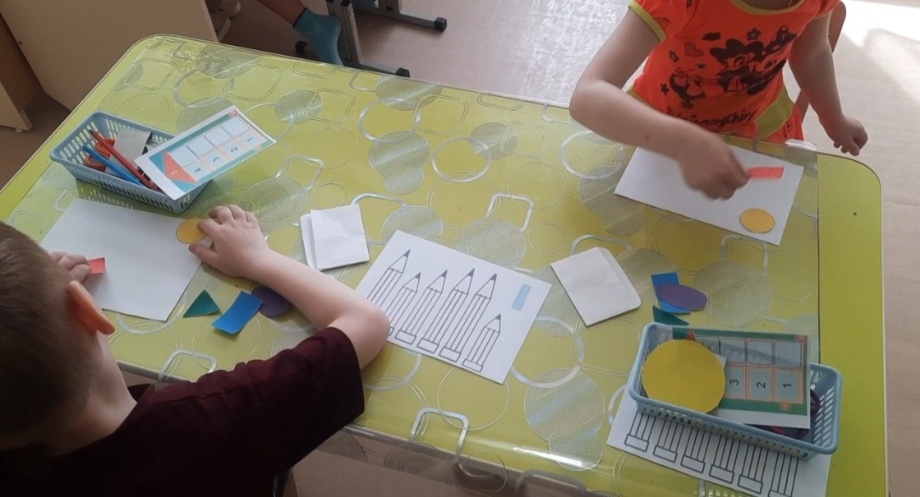 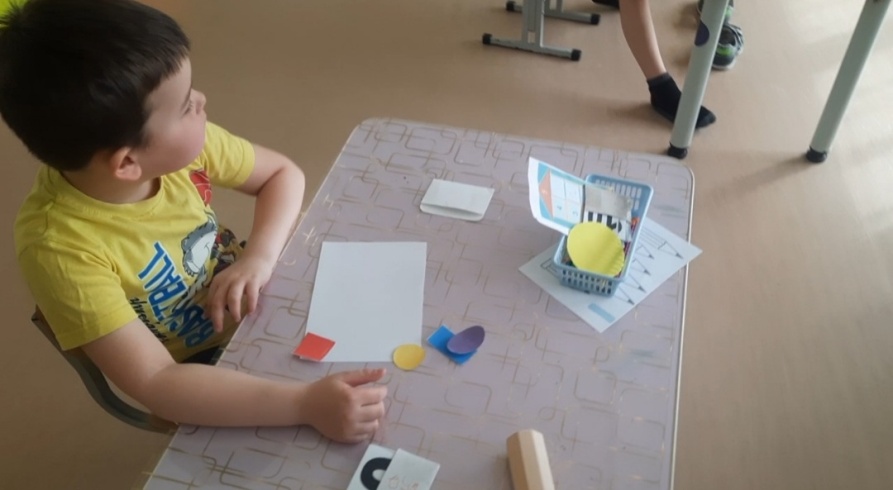 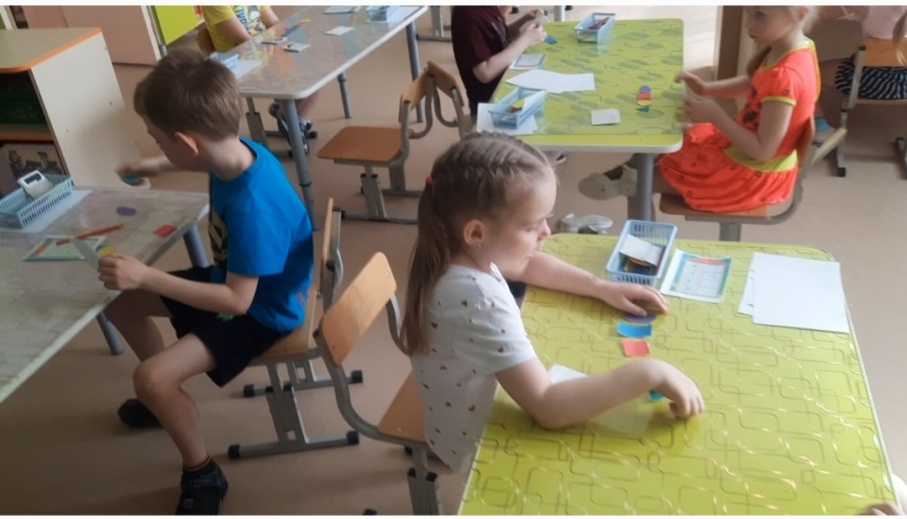 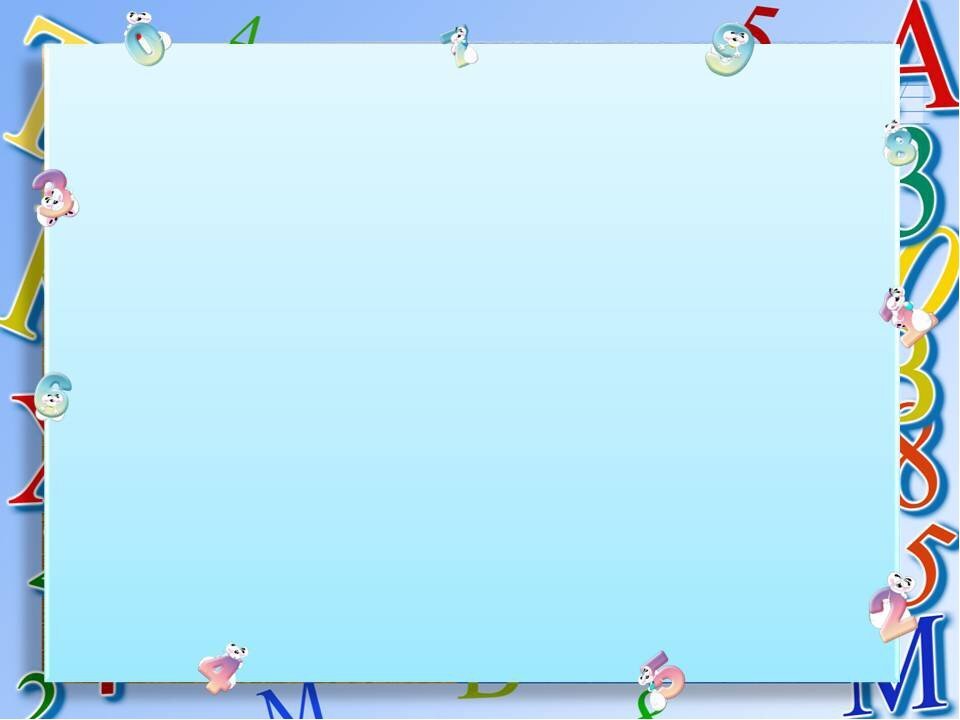 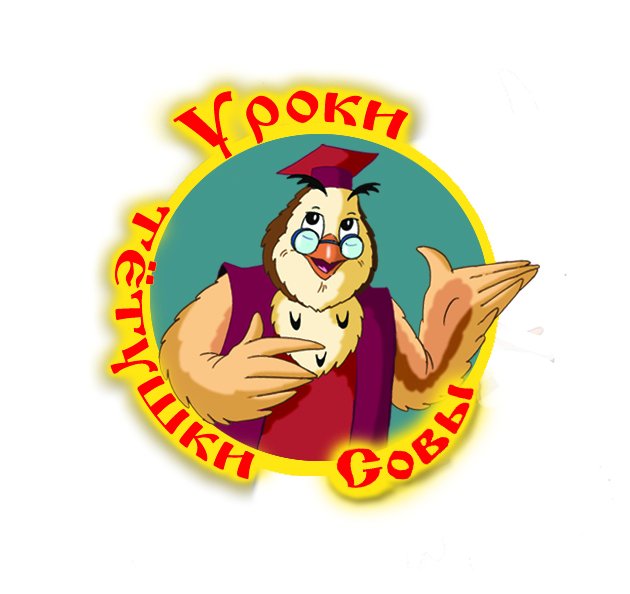 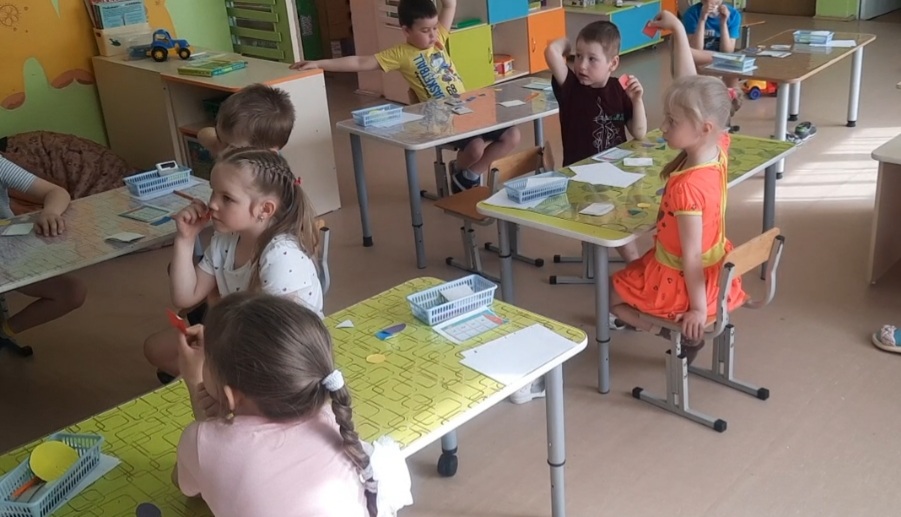 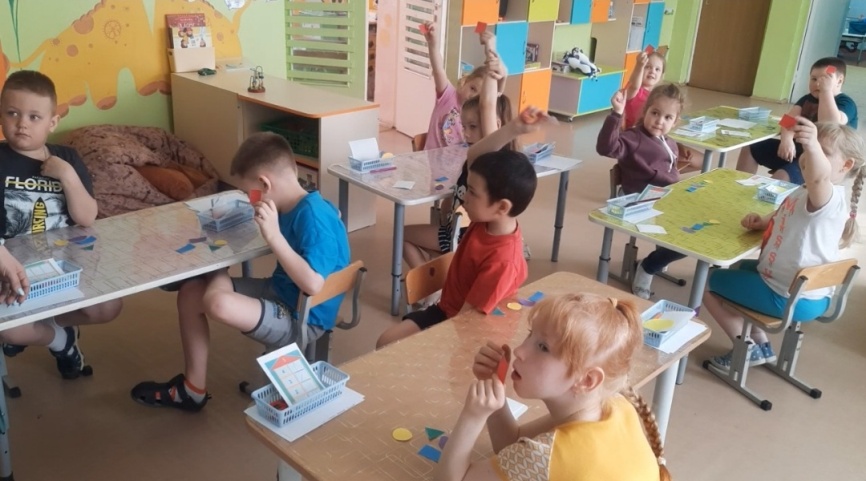 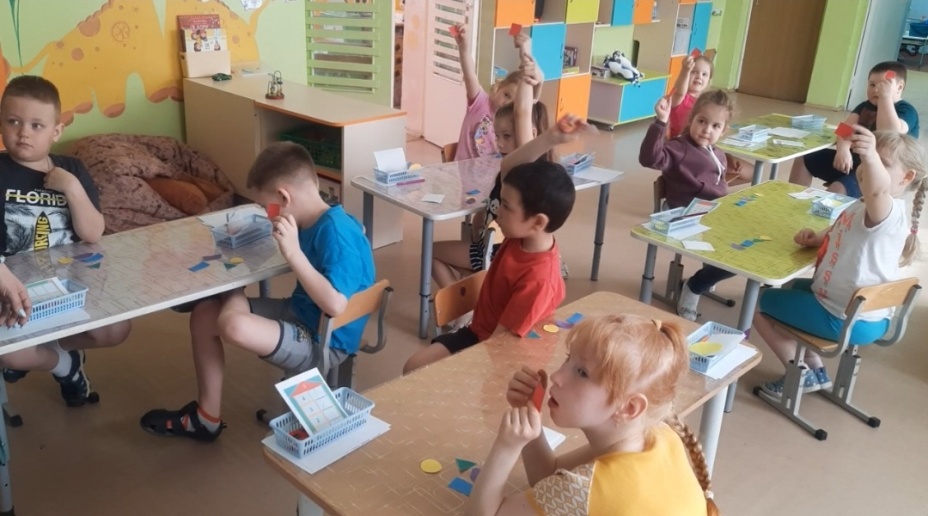 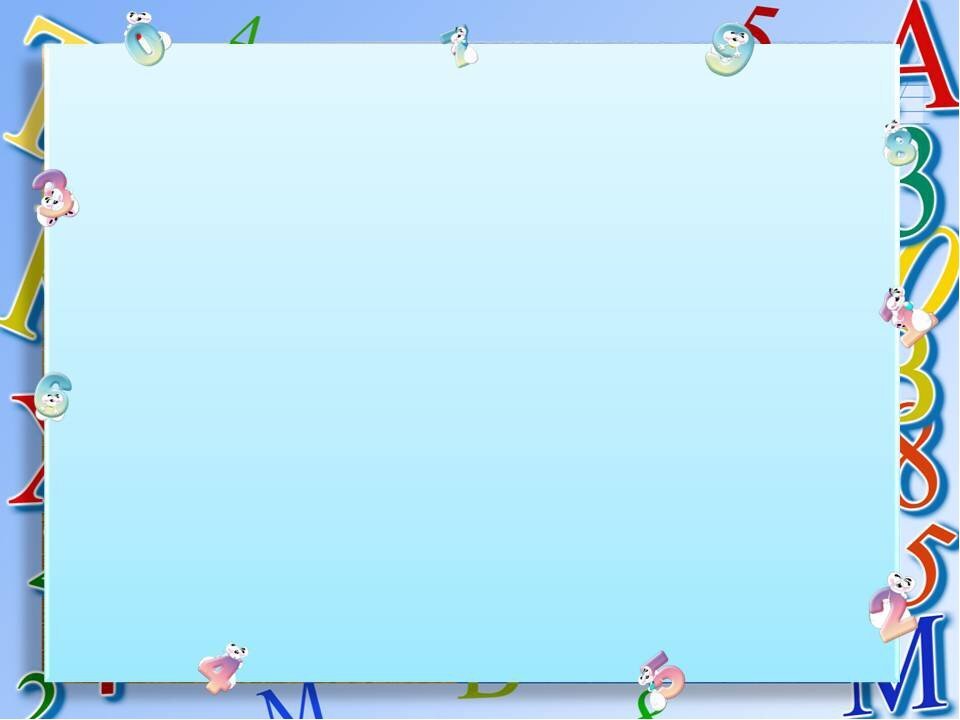 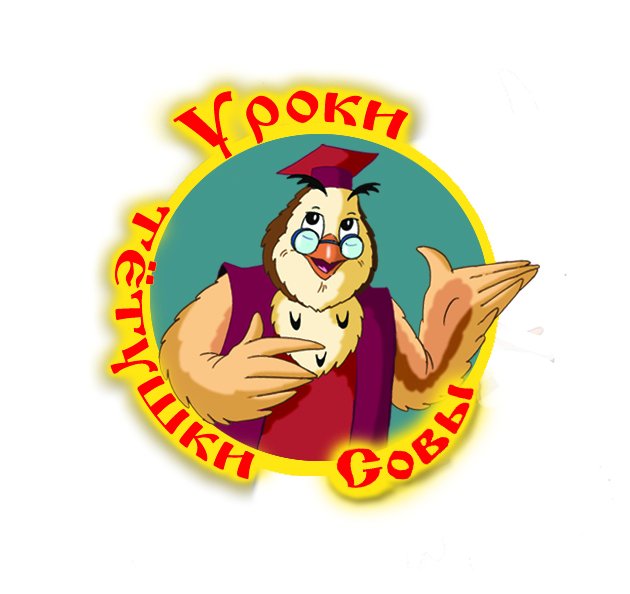 4 задание «Цветные карандаши»
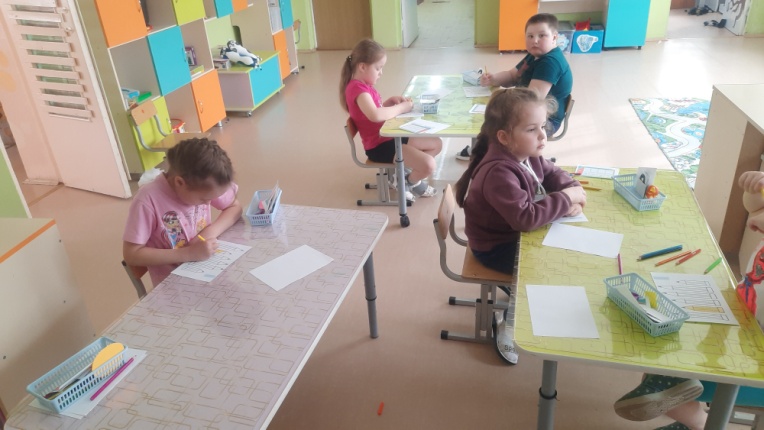 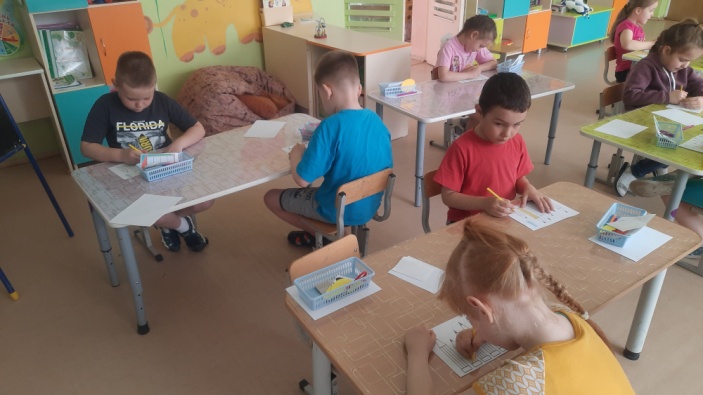 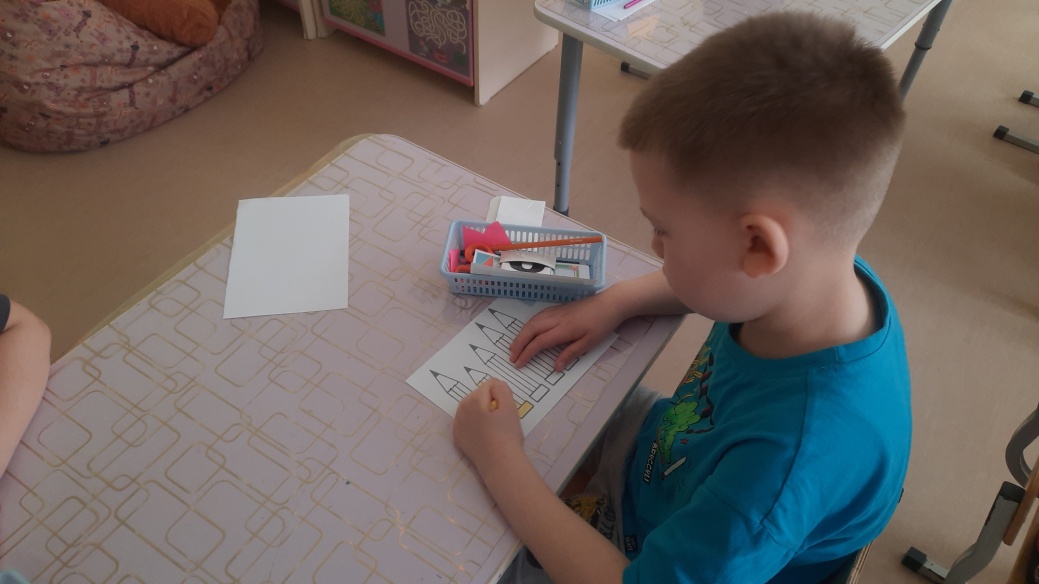 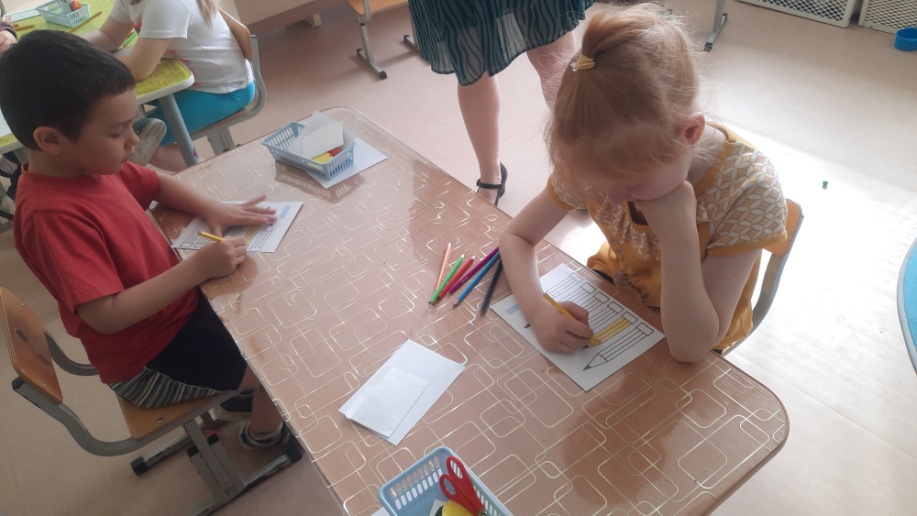 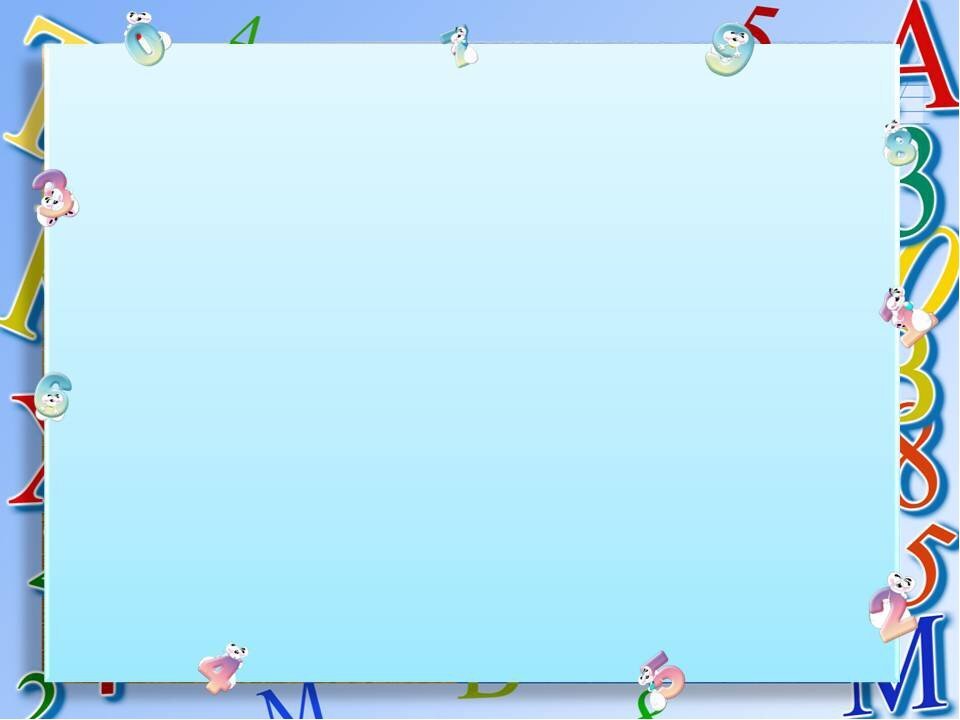 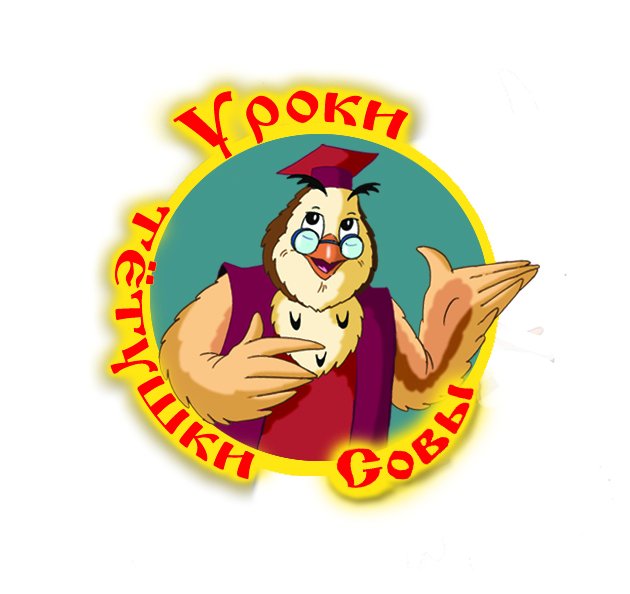 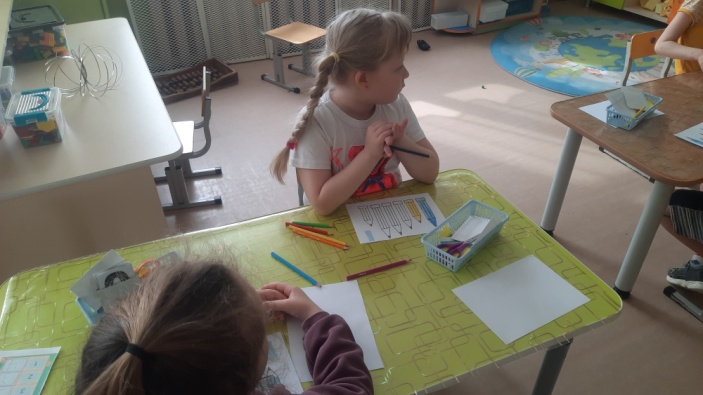 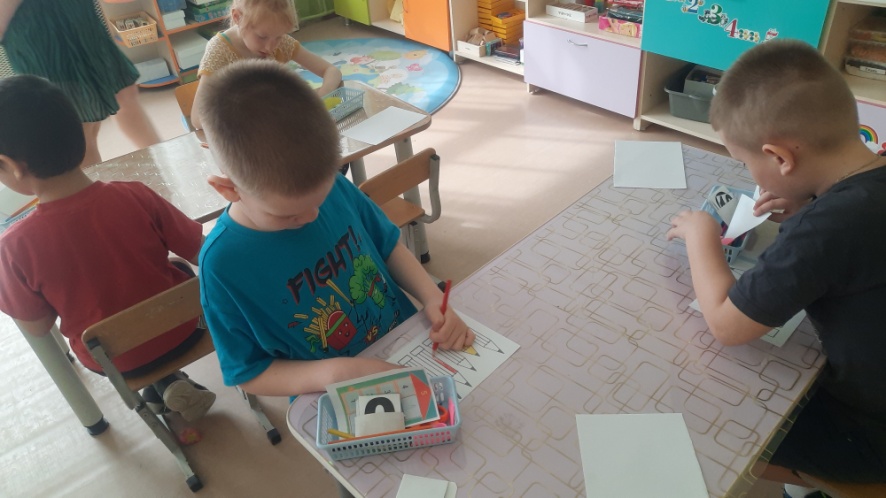 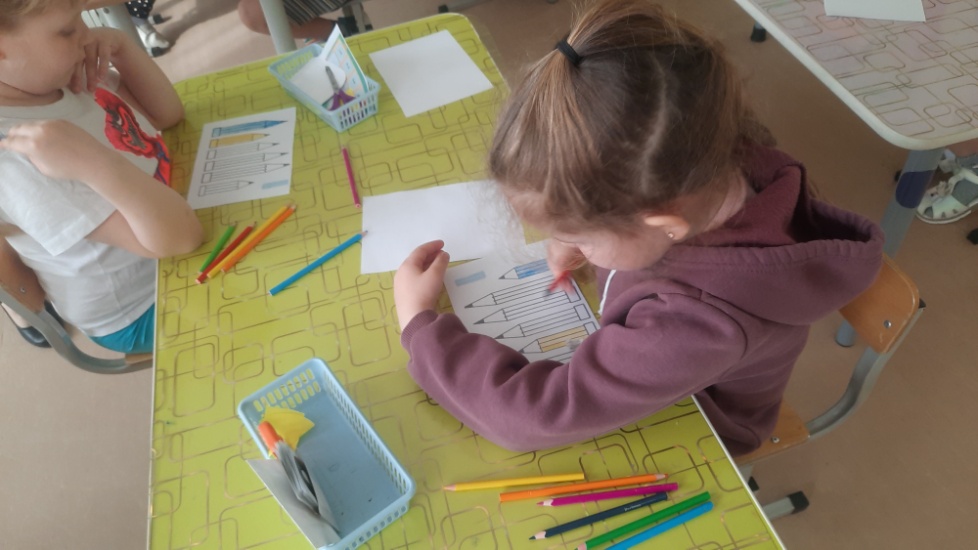 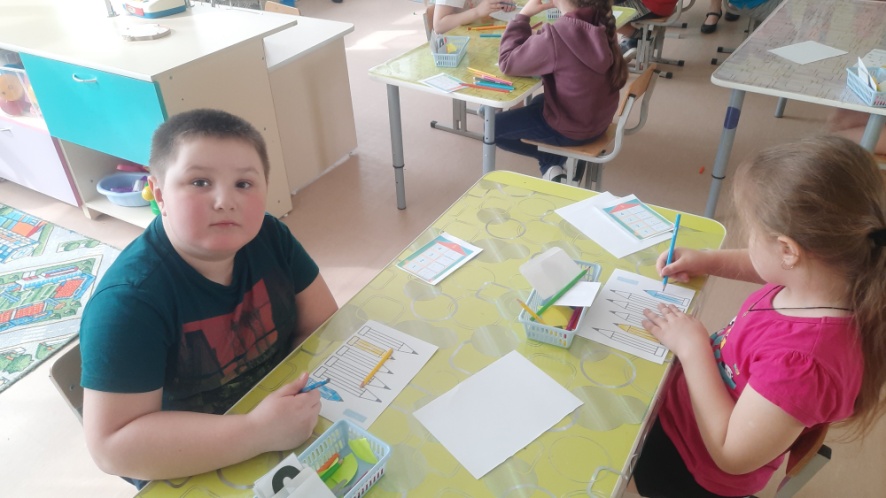 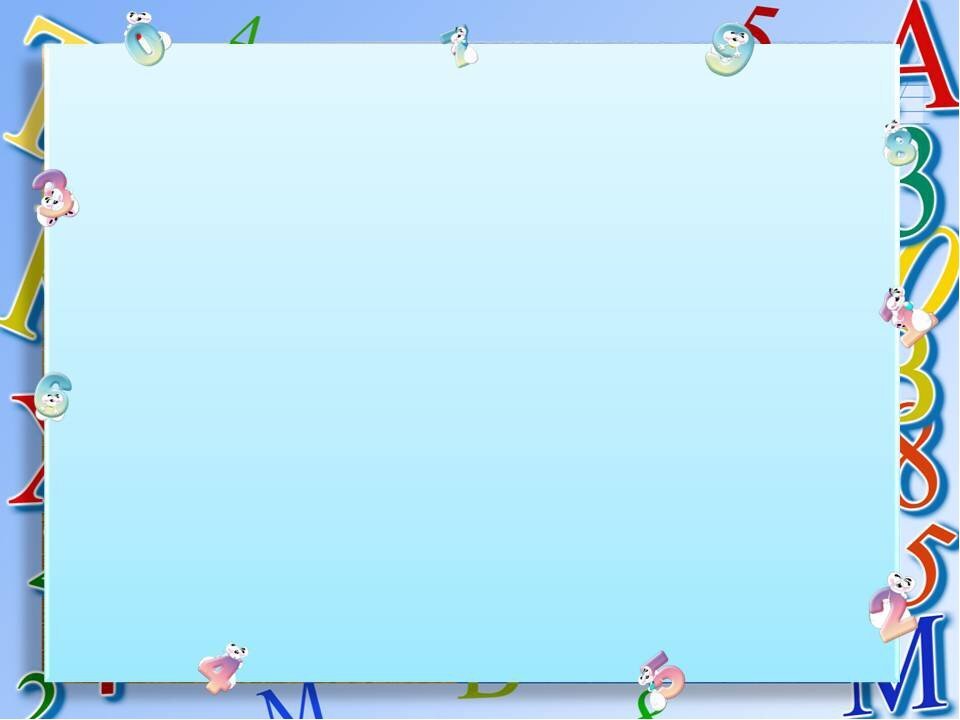 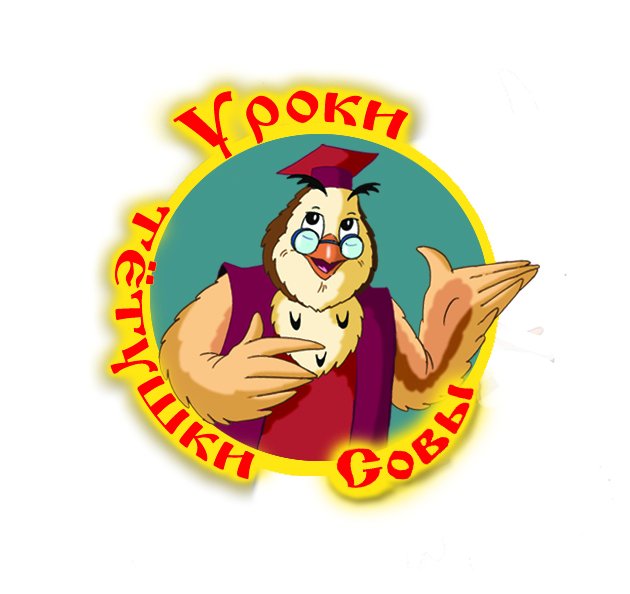 Спасибо за внимание!!